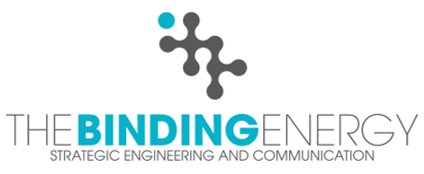 Notitie Reikwijdte en Detailniveau voor het Nationaal Programma Radioactief Afval 2025
Informatiebijeenkomst
Fases
Notitie Reikwijdte en Detailniveau (NRD)
Plan - Milieu Effect Rapportage (planMER)
Nationaal Programma Radioactief Afval (NPRA)
Informeren over de inhoud en diepgang van het planMER
Onderzoek naar de mogelijke milieugevolgen van het NPRA
Het nationaal beleid voor het beheer van radioactief afval en vebruikt splijtstof, van het ontstaan tot aan de eindberging
Methode
Scoren op basis van criteria
Scenario A
Plan-MER uitkomst
Scenario B
Scenario C
3
Scenario A
Voortzetten van het huidige beleid​
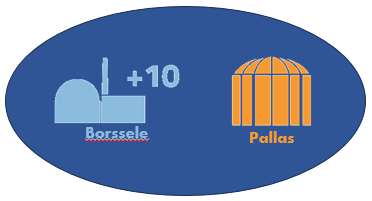 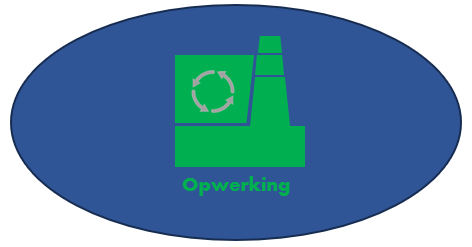 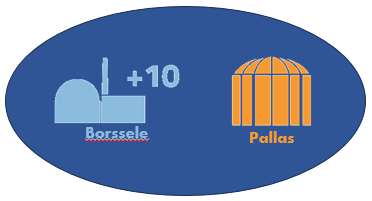 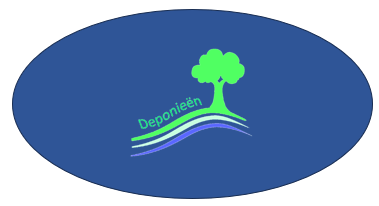 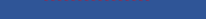 4
[Speaker Notes: Bovengrondse opslag van het radioactief afval​
Kortlevend afval met een halfwaardetijd van minder dan 100 dagen mag voor een periode van maximaal 2 jaar opgeslagen worden in een geschikte ruimte bij de producent conventioneel afval​
Geologische eindberging rond 2130​
Bestaande installaties​
Bedrijfsduurverlenging van Borssele, waarvoor al de eerste stappen tot wetswijziging zijn genomen, ​
PALLAS-reactor, voorbereiding van de bouwfase​
Gebruikte splijtstof van de kerncentrale van Borssele zal worden opgewerkt in La Hague]
Scenario B
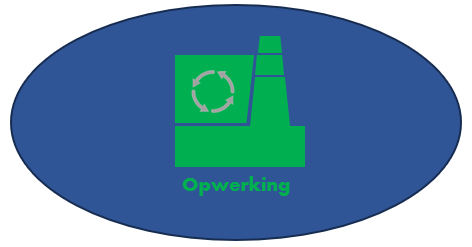 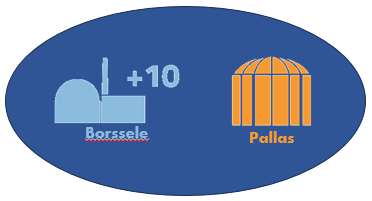 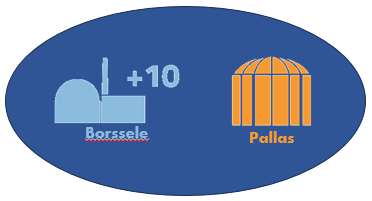 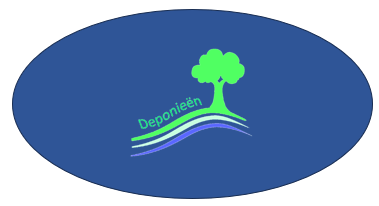 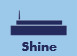 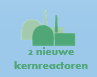 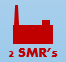 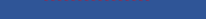 5
[Speaker Notes: Twee nieuwe kernreactoren​
Twee Small Modular Reactors (SMR’s)​
Medische isotopenproductiefaciliteit Shine]
Scenario C
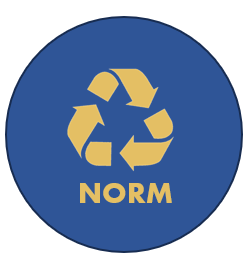 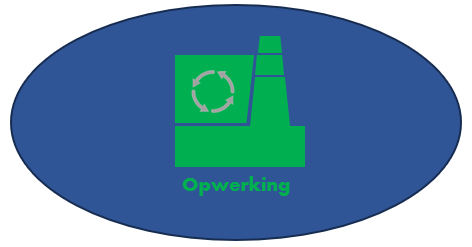 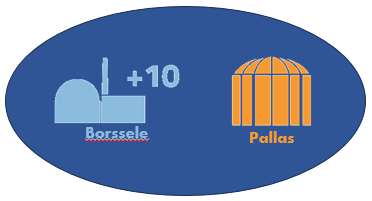 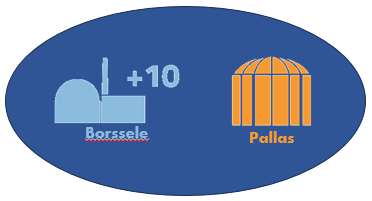 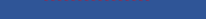 6
[Speaker Notes: Geen opwerking​
Voor ZELA kunnen mogelijk specifieke vrijgaveroutes ontwikkeld

Voor enkele zeer laagradioactieve afvalstromen van natuurlijke oorsprong zal ook een beleidswijziging worden meegenomen. Voor dit radioactief afval kunnen mogelijk specifieke vrijgaveroutes ontwikkeld worden waardoor deze afvalstromen gerecycleerd of beheerd kunnen worden als ‘afvalstof’ volgens de voorschriften van de Wet milieubeheer. 

Er worden geen beleidswijzigingen voorzien voor het kortlevend afval en voor de eindberging. Hiervoor zal worden teruggevallen op het referentiescenario.]
Overzicht scenario’s
Scenario A





Scenario B





Scenario C
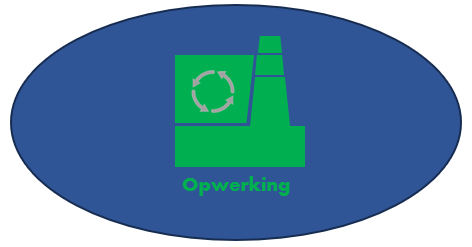 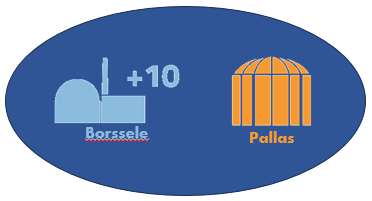 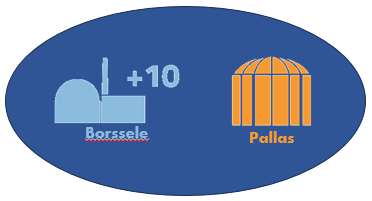 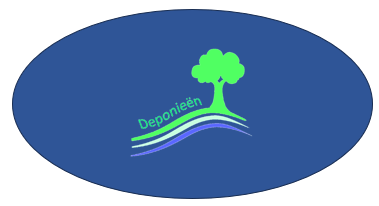 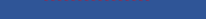 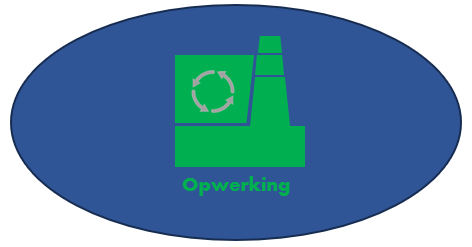 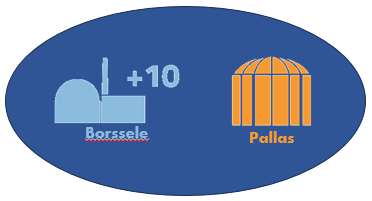 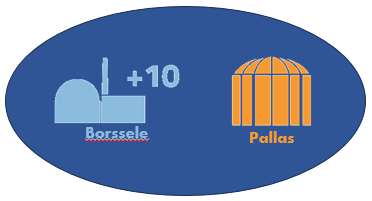 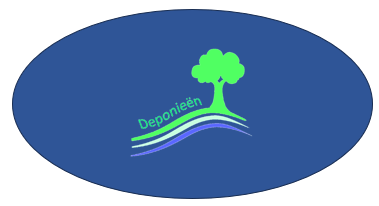 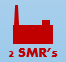 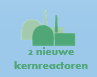 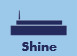 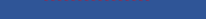 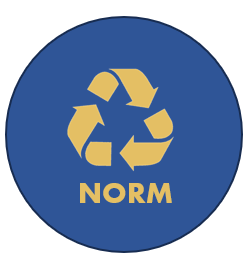 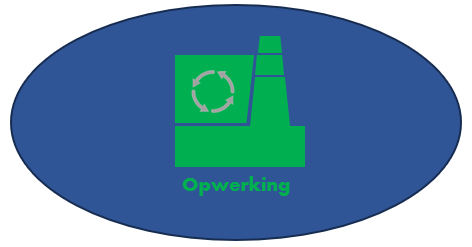 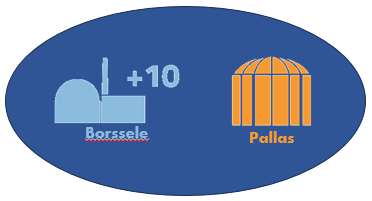 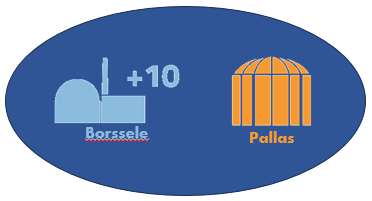 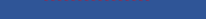 Scoren op basis van criteria
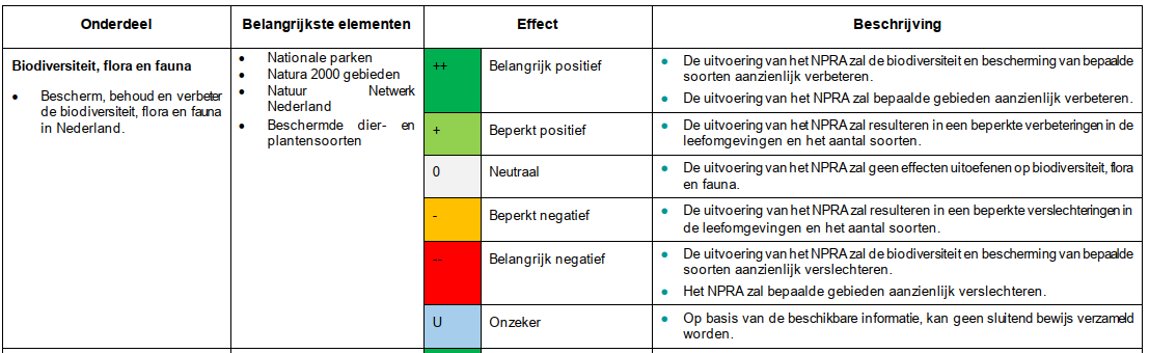 [Speaker Notes: Doelstelling is: Bescherm, behoud en verbeter de biodiversiteit, flora en fauna in Nederland. 
Per scenario zal worden aangegeven hoe het scenario scoort voor deze doelstelling.  Dus ++ tot -- etc. 
Doelstelling onderzoekt meerdere elementen: impact op nationale parken, natura 2000 gebieden etc. 
Experts uit de UK zullen dan een onderbouwde analyse doen.
Bijvoorbeeld analyse wijst uit dat een scenario leidt tot extra transportbewegingen langs natura 2000 gebieden, dan kan er impact zijn op de depositie van stikstof in Natura 2000 gebieden. Analyse wat de impact is op de instandhoudingsdoelen van deze natura 2000 gebieden. Samen met de andere elementen wordt er bepaald wat de totale score wordt. 
Onderzoeken zijn kwalitatieve analyse op strategisch niveau.]
Ontwikkeling NRD
Eerste concept NRD
Drie workshops met stakeholders
Tweede concept NRD
Schriftelijke feedback interne stakeholders
Finale concept NRD voor publieke consultatie
Mogelijkheid voor zienswijzen
Definitieve NRD
Start PlanMER
Ontwikkeling scoringscriteria
Basisniveau radioactief afval
Trends, uitdagingen en kansen
Onderzoeks-criteria
Plan-mer doelstellingen
Scorings-criteria
Basisniveau milieu
Trends, uitdagingen en kansen
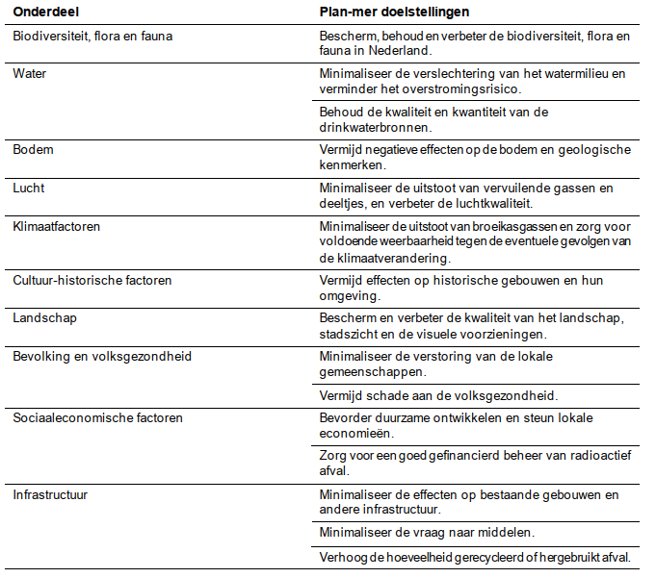 Doelstellingen
Tabel 5.1
Onderzoekscriteria
Bijlage F1
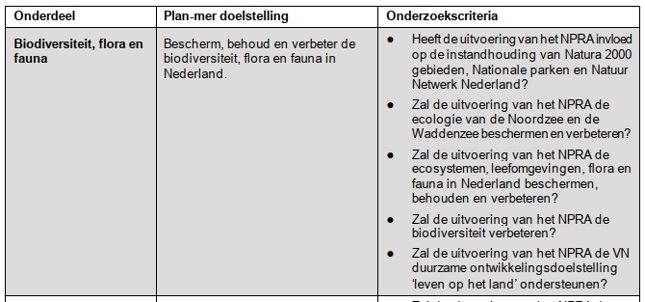